Figure 1. Proposed protective mechanism of remote limb conditioning.
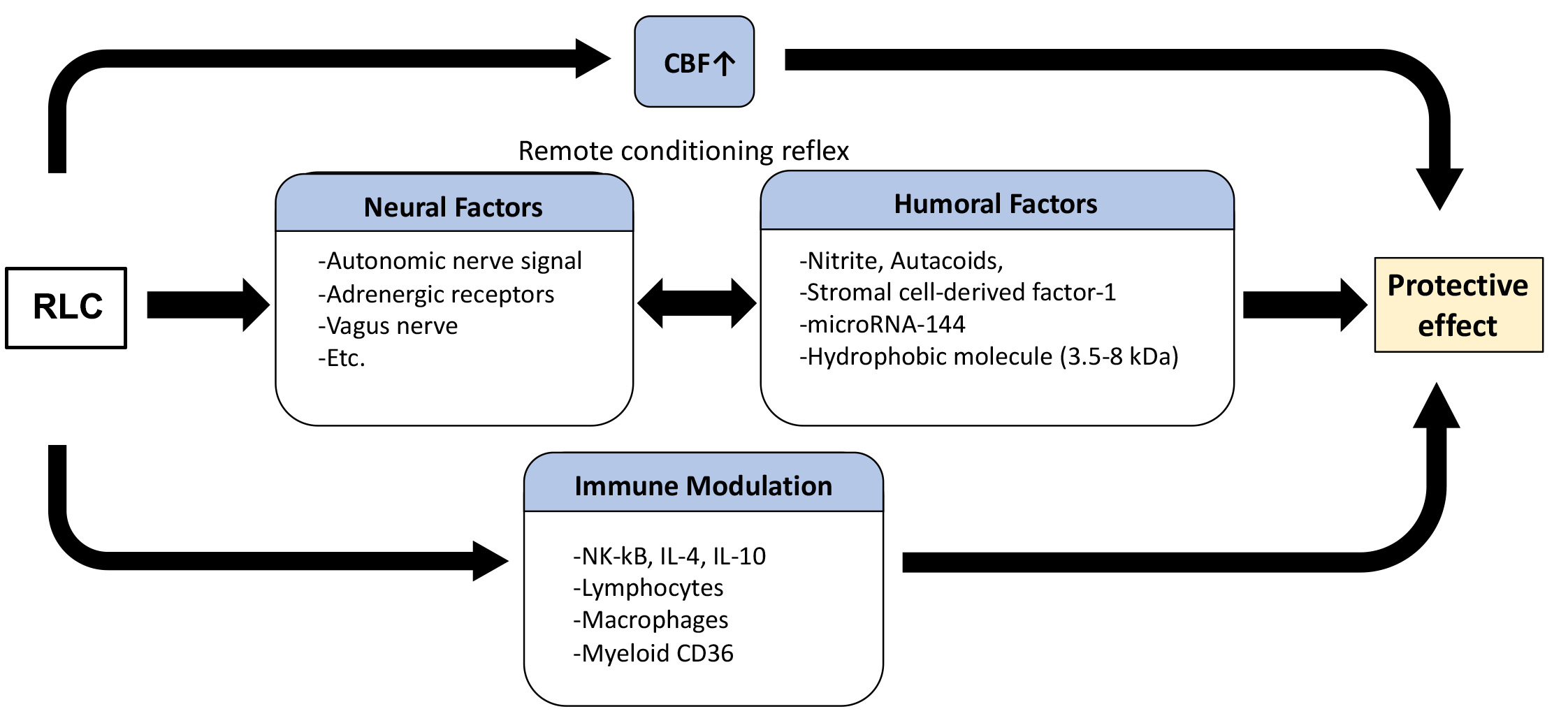 Jiwon Yang et al., Conditioning Medicine 2019; 2(2):61-68.